Sumo Primero
Media como nivelación
5° Básico. Unidad 3. 
Capítulo 13: Media.
Sistematización problema 1. 
Páginas 84, 85, 86 y 87.
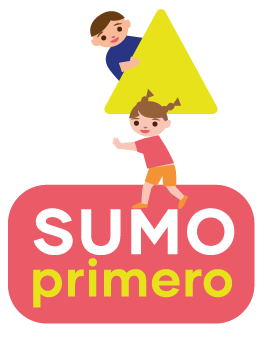 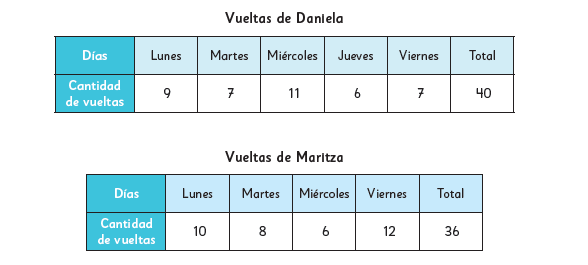 12
11
10
9
Cantidad de vueltas
8
7
6
5
4
3
2
1
Días
Lu
Ma
Mi
Ju
Vi
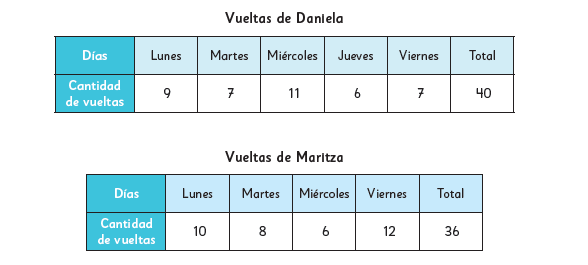 12
11
10
9
8
Cantidad de vueltas
7
6
5
4
3
2
1
Días
Lu
Ma
Mi
Ju
Vi
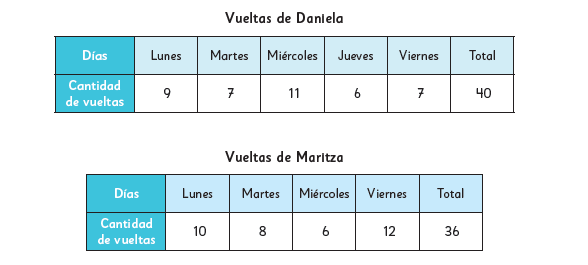 12
11
10
9
8
Cantidad de vueltas
7
6
5
4
3
2
1
Días
Lu
Ma
Mi
Ju
Vi
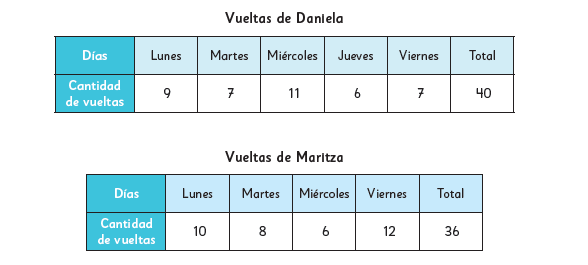 12
11
10
9
8
Cantidad de vueltas
7
6
5
4
3
2
1
Días
Lu
Ma
Mi
Ju
Vi
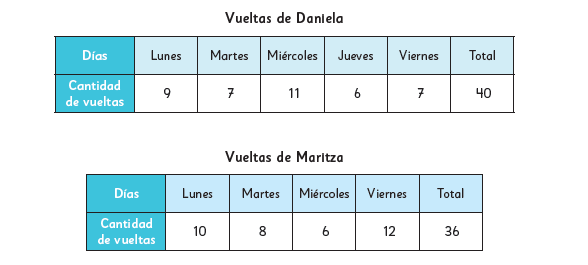 12
11
10
9
8
Hemos nivelado el número de vueltas de Daniela.
Las 40 vueltas las hemos repartido en los 5 días.
En promedio, da 8 vueltas por día.
Cantidad de vueltas
7
6
5
4
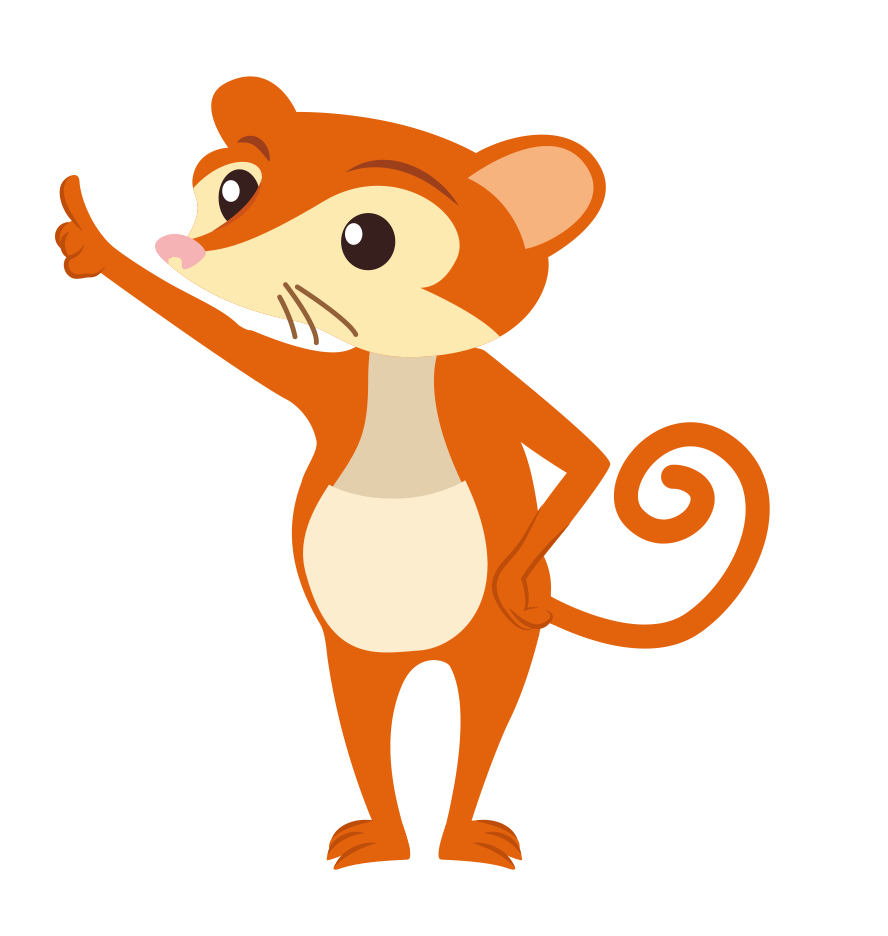 3
2
1
Días
Lu
Ma
Mi
Ju
Vi
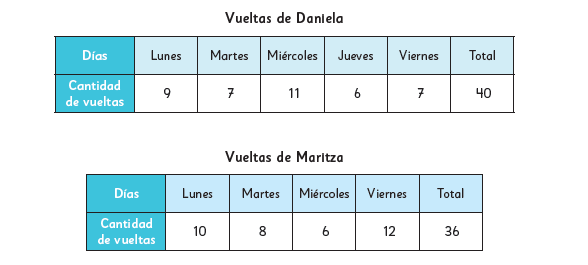 12
11
10
9
8
Cantidad de vueltas
7
6
5
4
3
2
1
Días
Lu
Ma
Mi
Vi
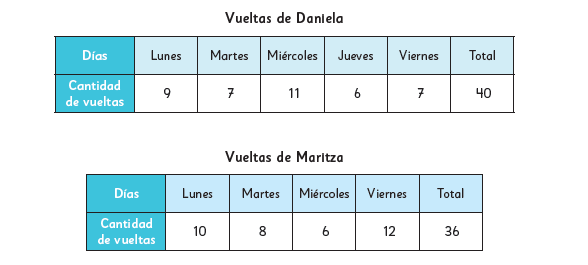 12
11
10
9
8
Cantidad de vueltas
7
6
5
4
3
2
1
Días
Lu
Ma
Mi
Vi
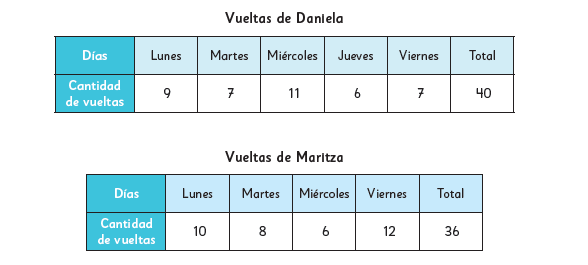 12
11
10
9
8
Cantidad de vueltas
7
6
5
4
3
2
1
Días
Lu
Ma
Mi
Vi
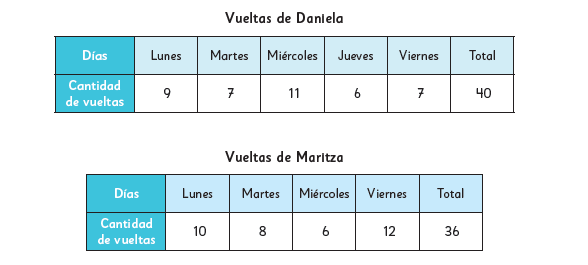 12
11
10
9
8
Cantidad de vueltas
7
6
5
4
3
2
1
Días
Lu
Ma
Mi
Vi
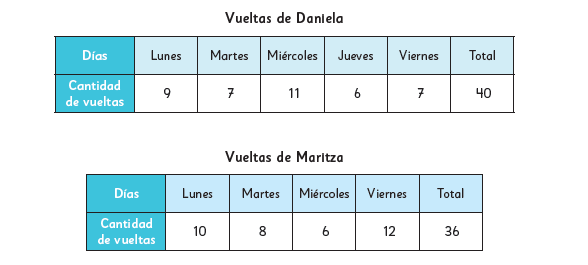 12
11
10
9
8
Cantidad de vueltas
7
6
5
4
3
2
1
Días
Lu
Ma
Mi
Vi
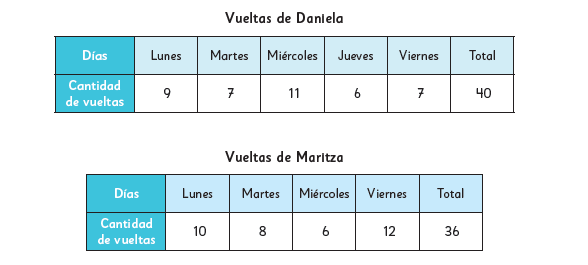 12
11
10
9
8
Cantidad de vueltas
7
6
5
4
3
2
1
Días
Lu
Ma
Mi
Vi
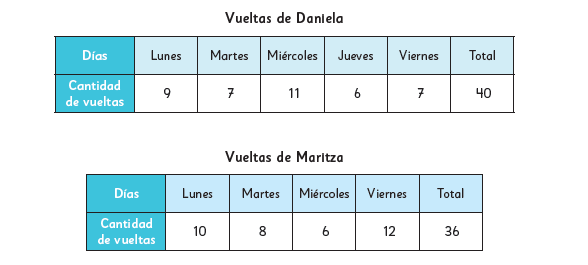 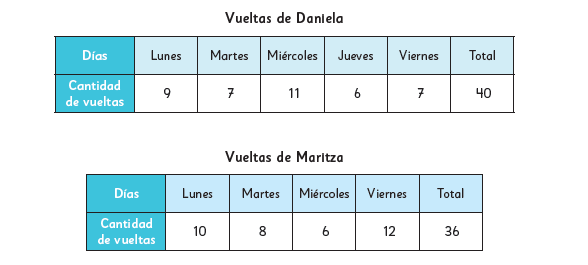 12
11
10
9
8
Hemos nivelado el número de vueltas de Maritza.
Las 36 vueltas las hemos repartido en los 4 días.
En promedio, da 9 vueltas por día.
Cantidad de vueltas
7
6
5
4
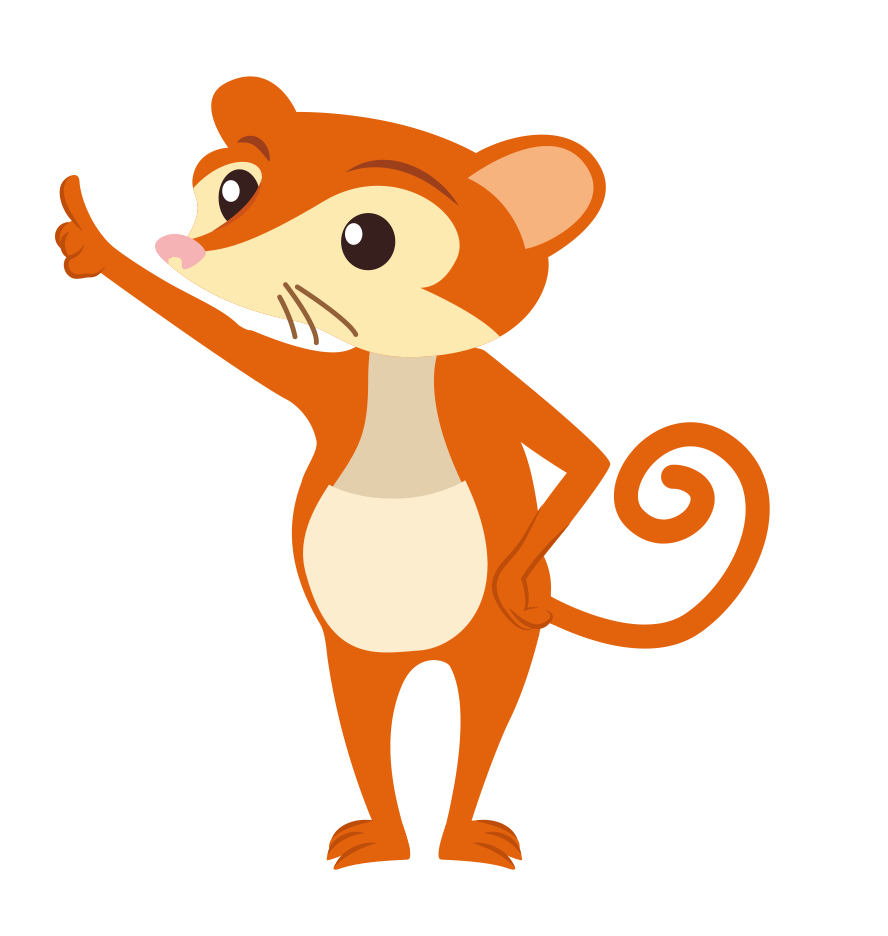 3
2
1
Lu
Ma
Mi
Vi
Días
El proceso de transformar diferentes medidas para obtener una medida pareja se llama promediar.
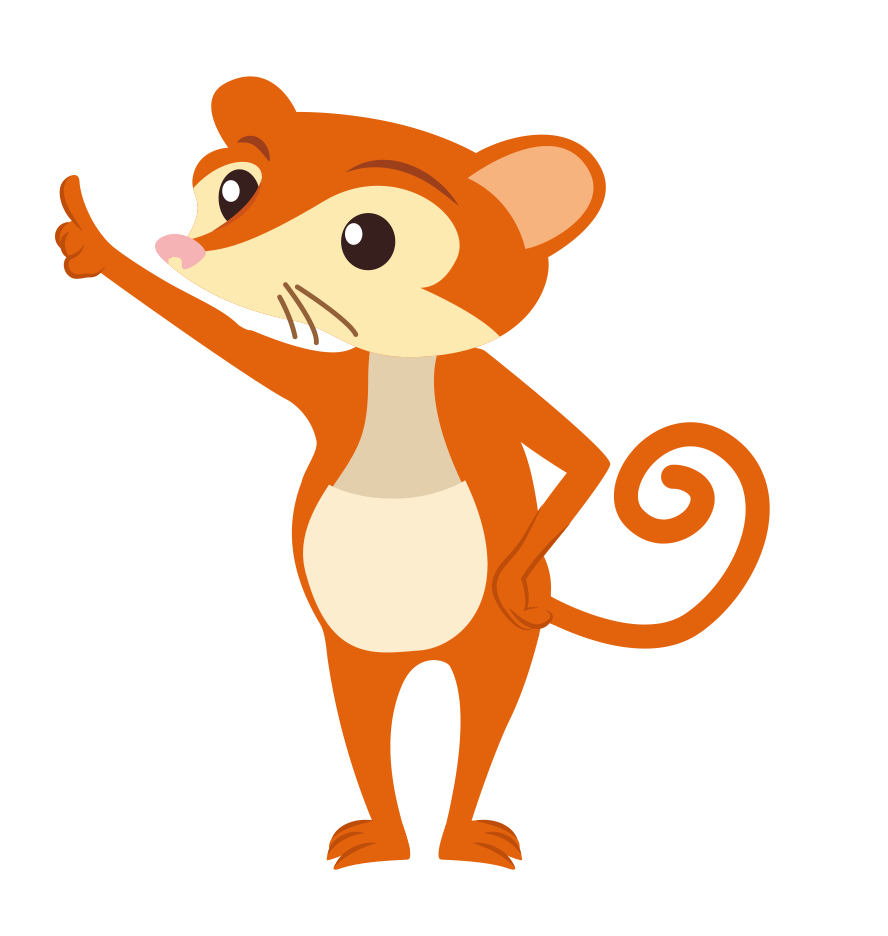 Daniela da en promedio 8 vueltas por día.
Maritza da en promedio 9 vueltas por día.

Así, en promedio, Maritza da más vueltas por día que Daniela.